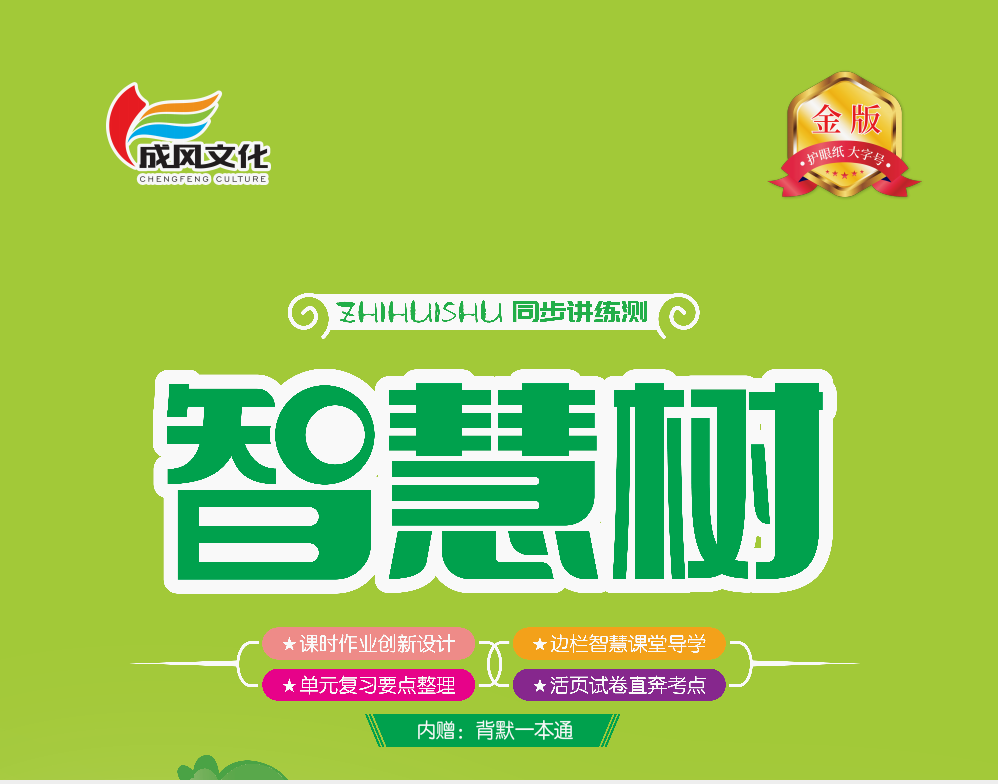 期中测试卷
(时间:60分钟   分数:100分)
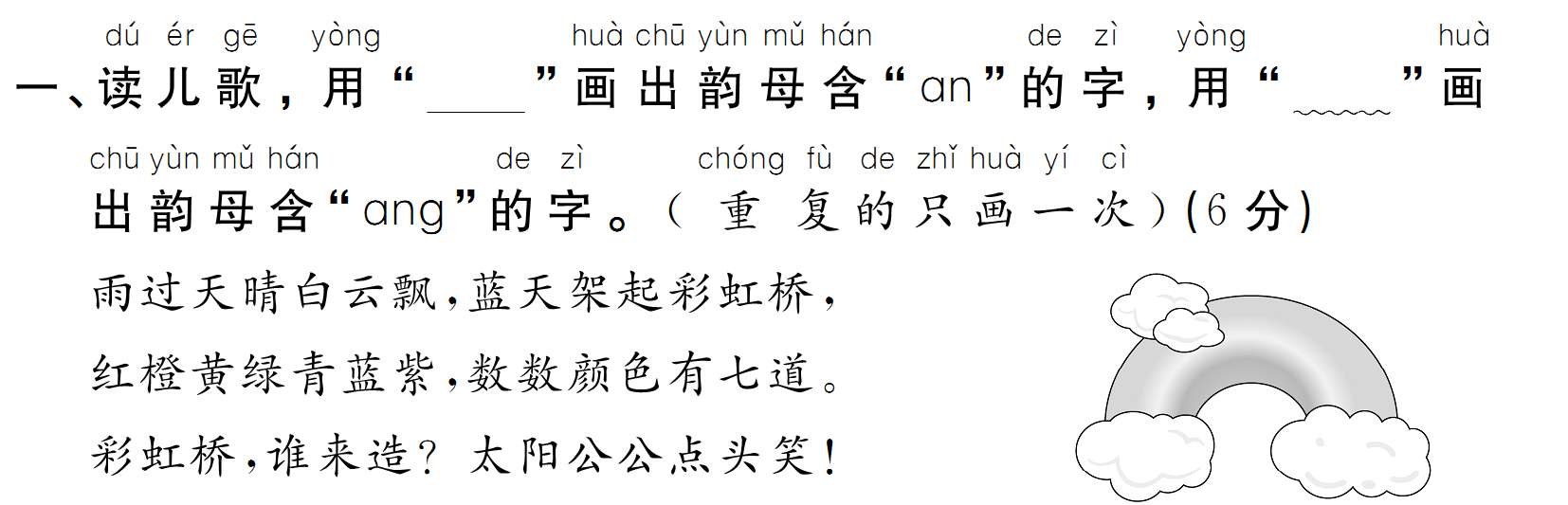 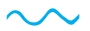 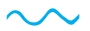 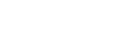 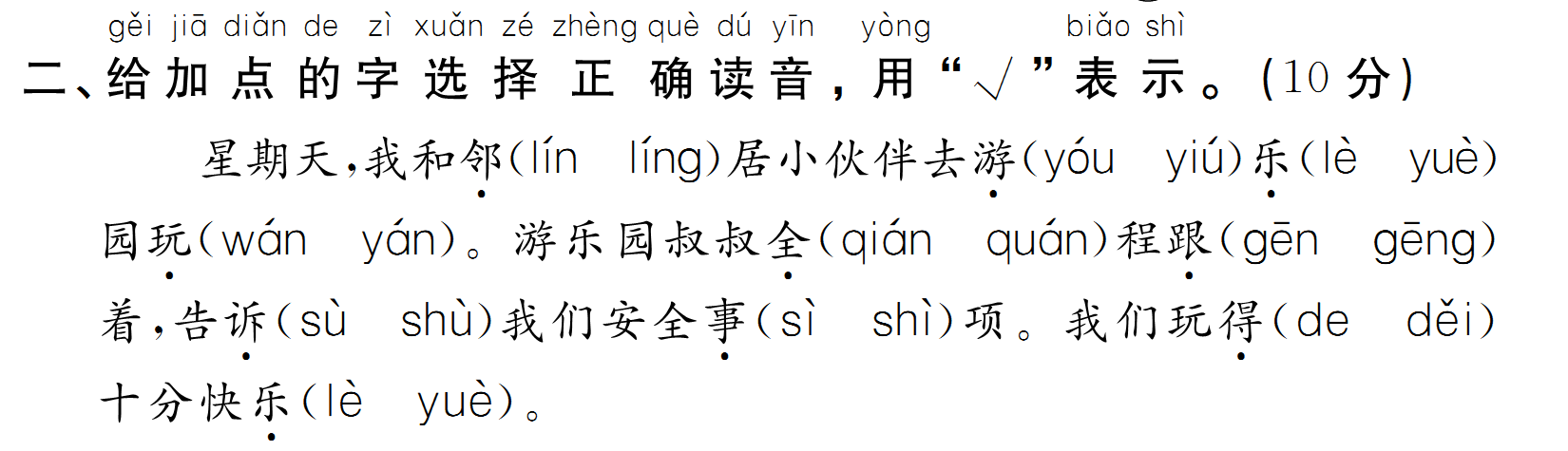 √
√
√
√
√
√
√
√
√
√
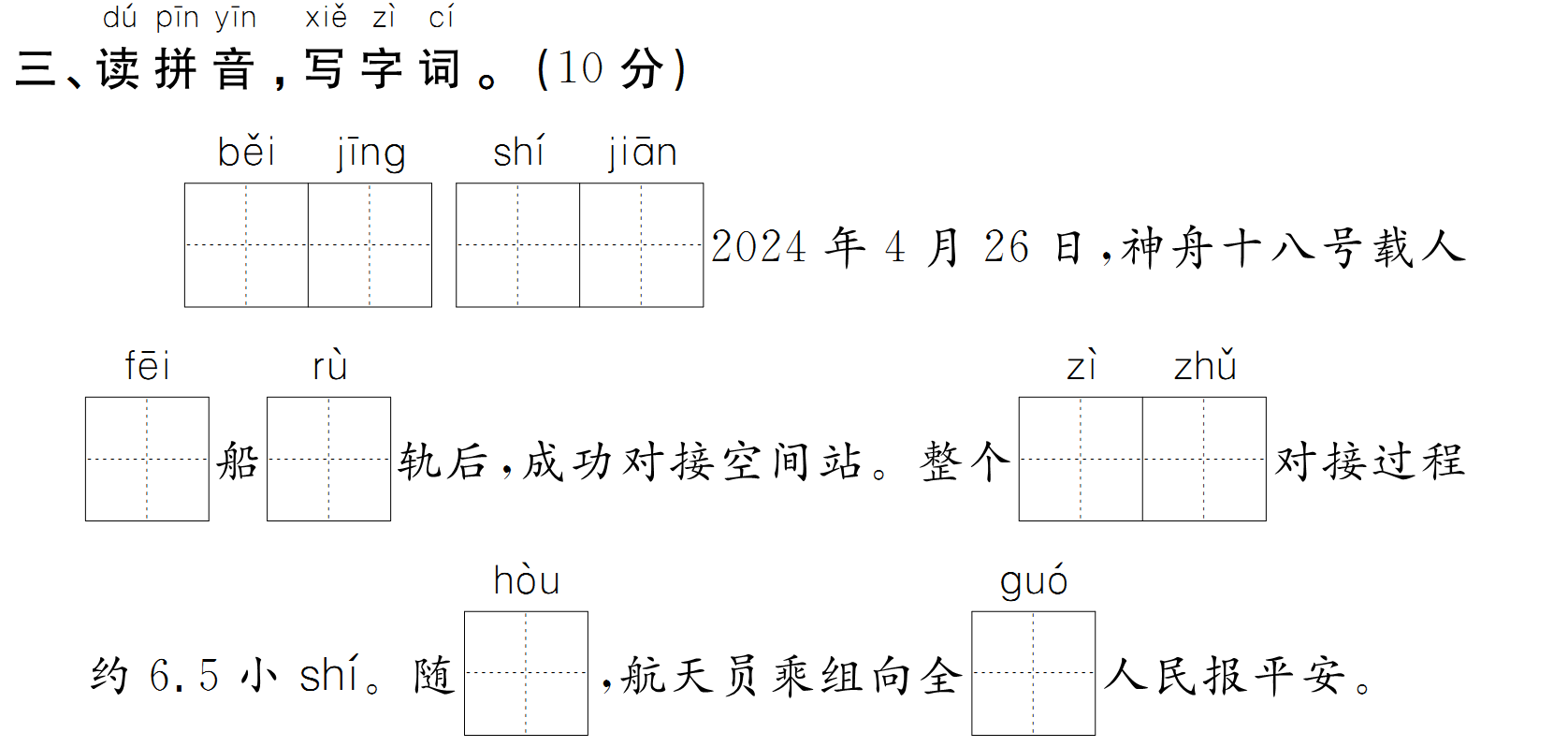 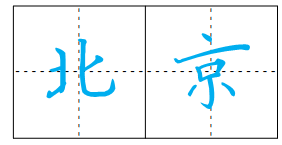 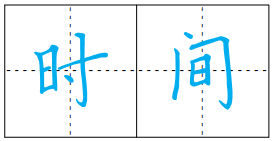 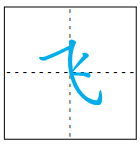 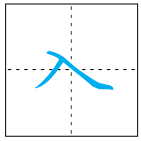 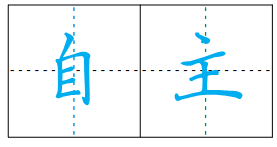 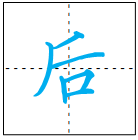 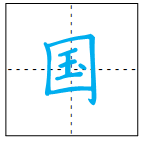 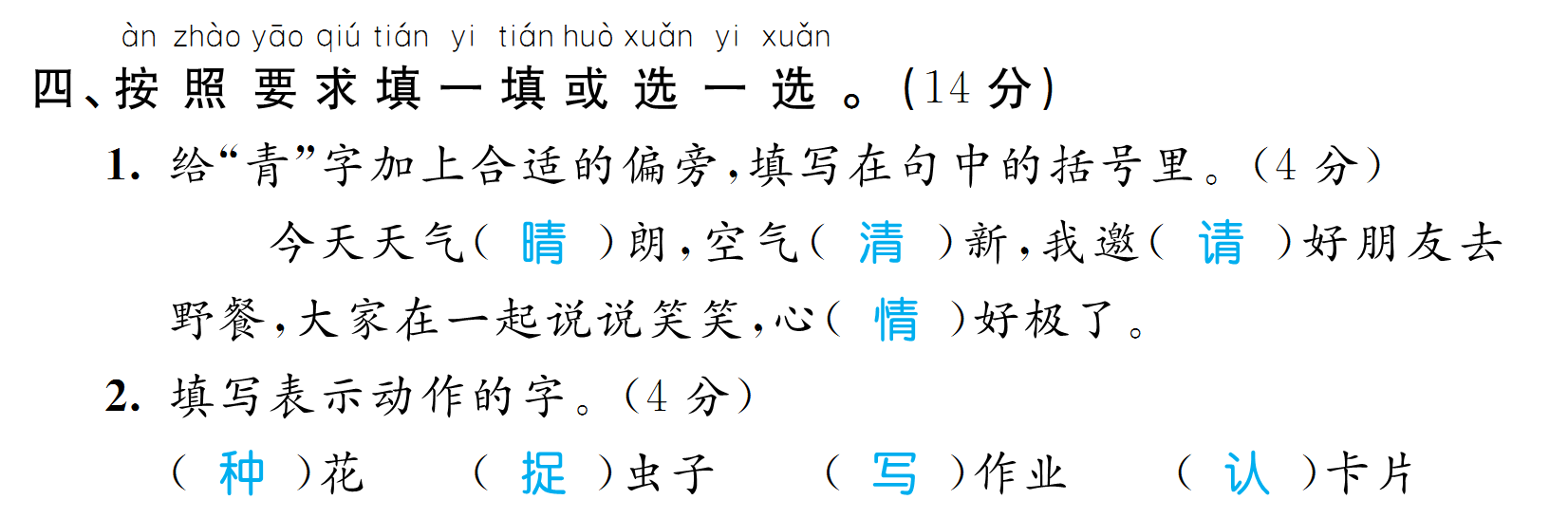 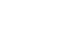 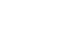 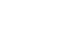 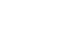 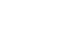 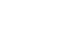 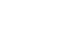 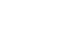 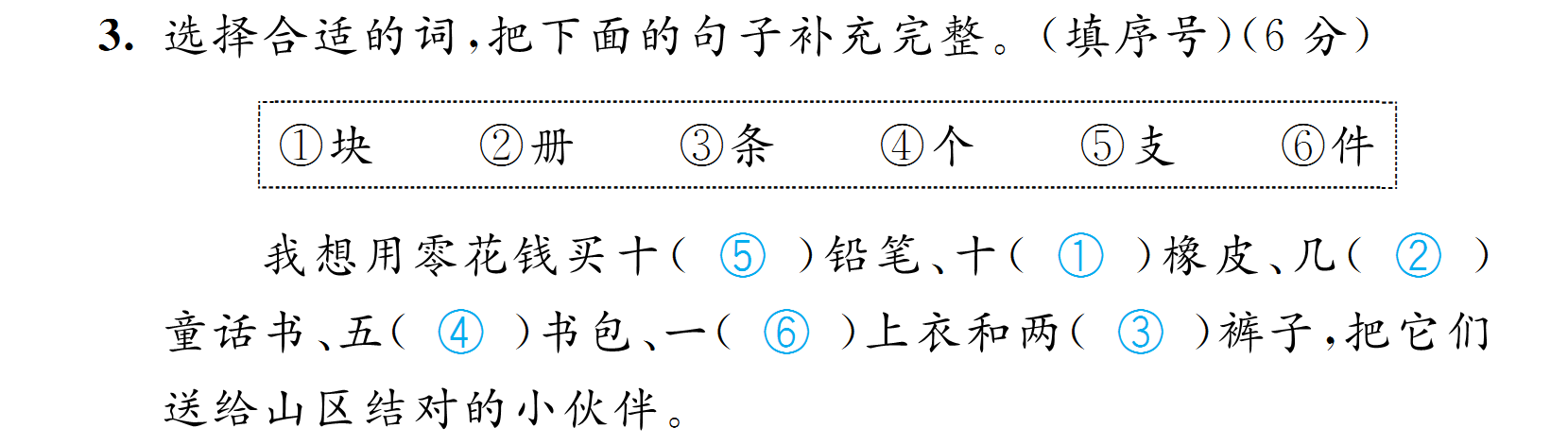 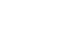 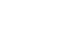 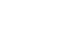 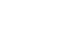 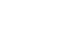 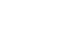 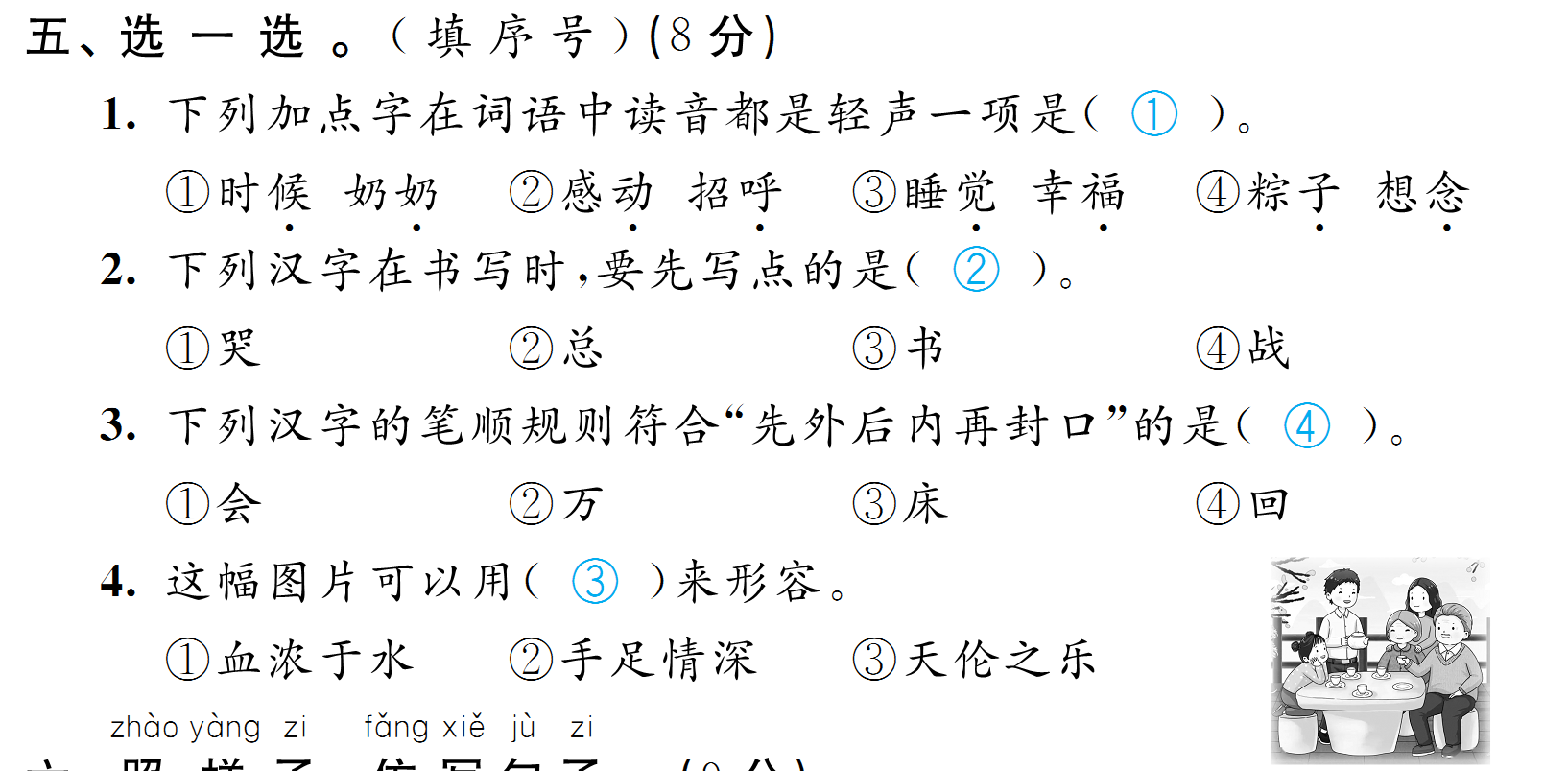 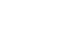 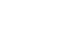 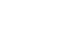 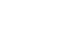 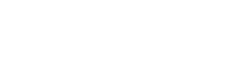 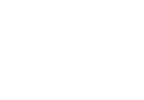 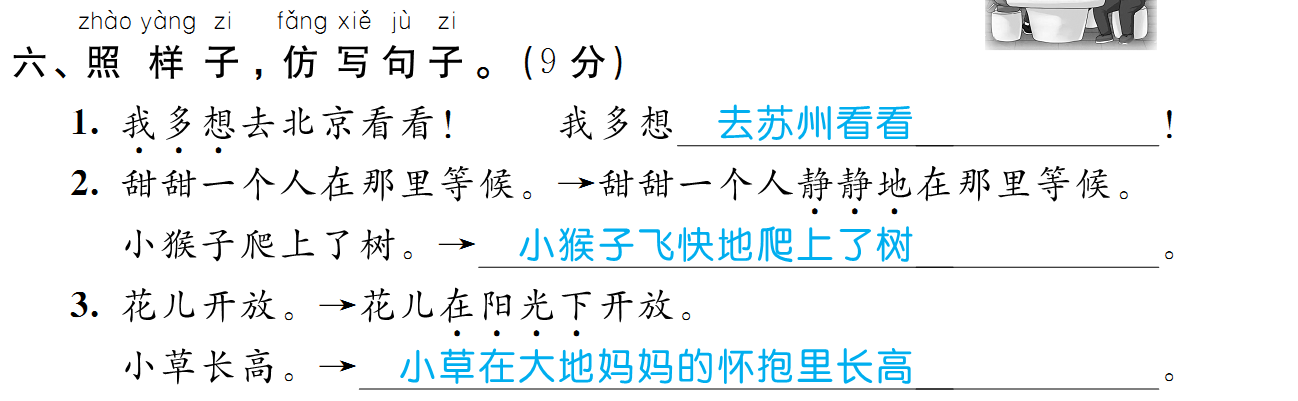 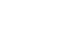 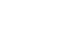 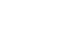 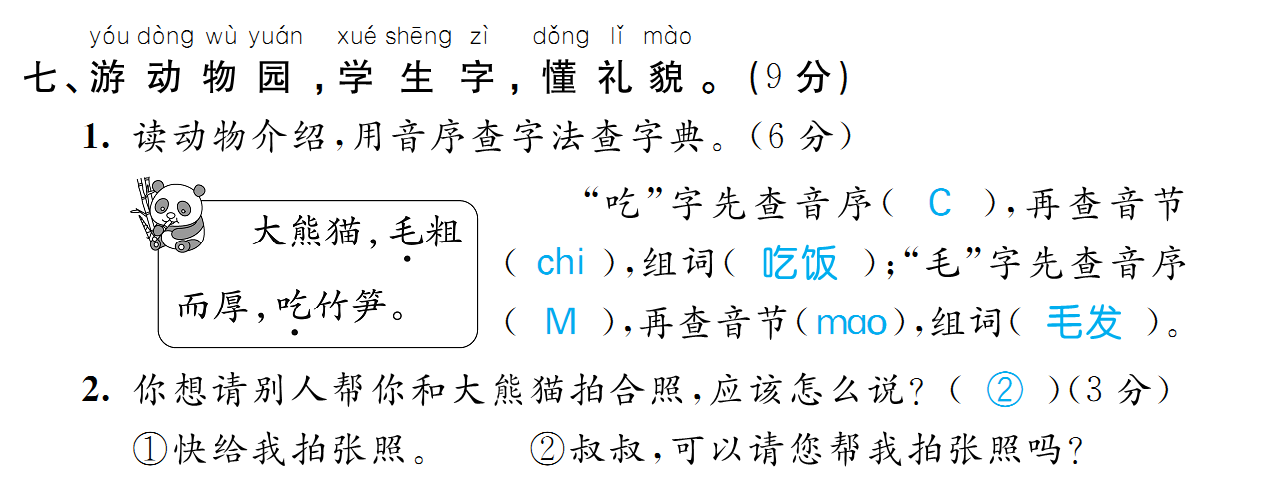 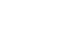 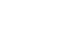 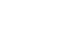 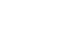 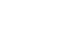 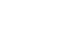 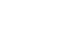 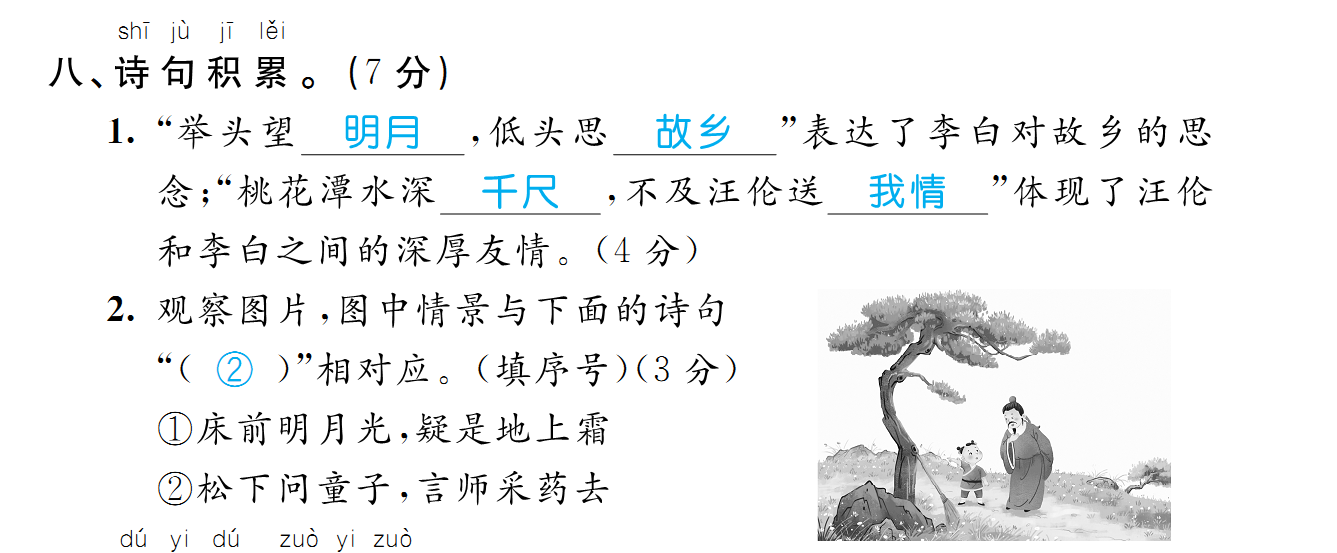 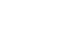 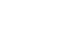 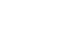 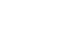 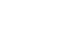 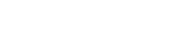 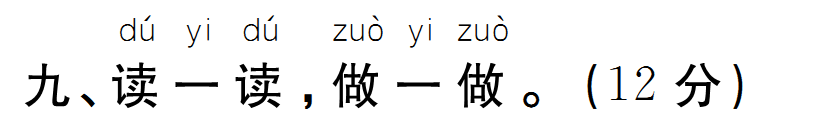 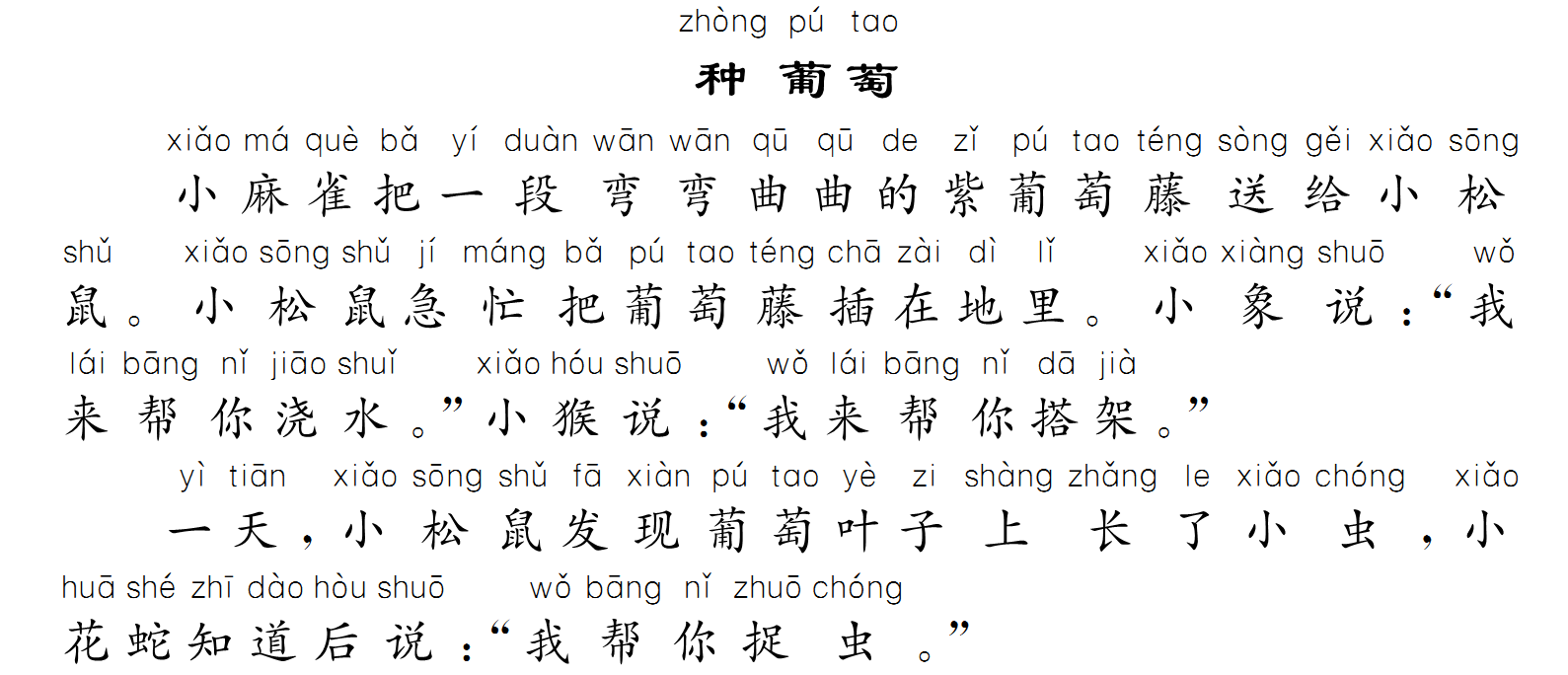 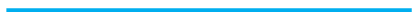 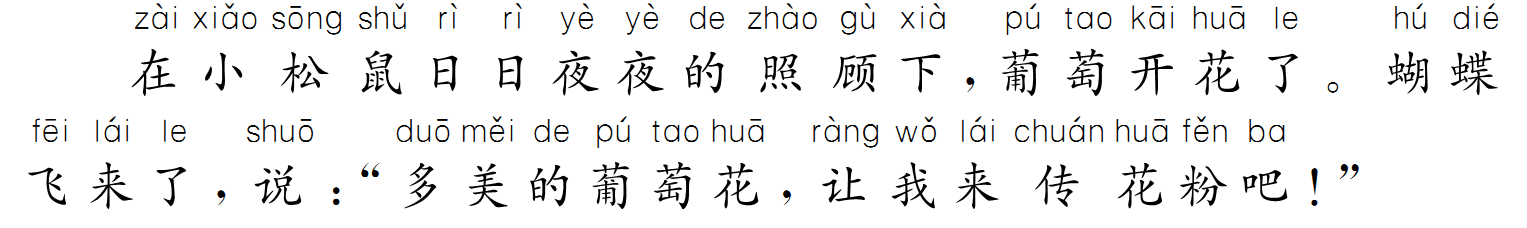 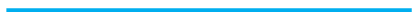 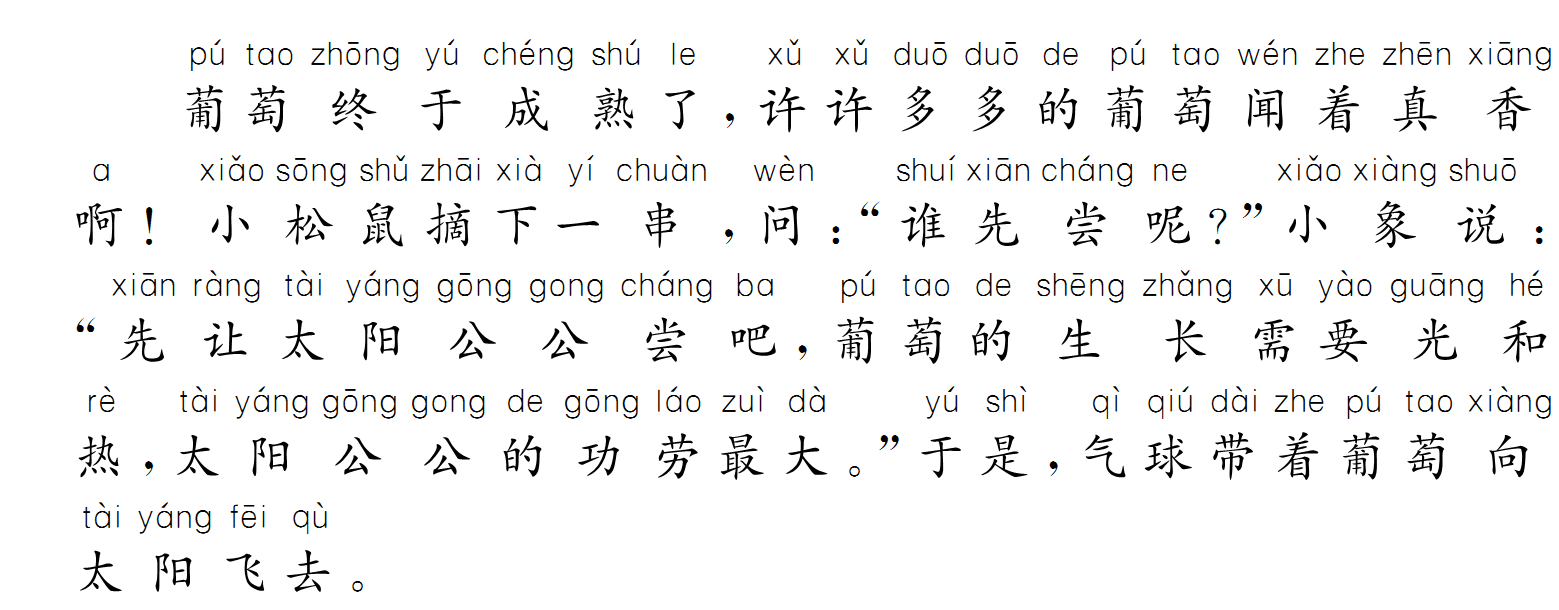 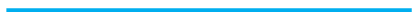 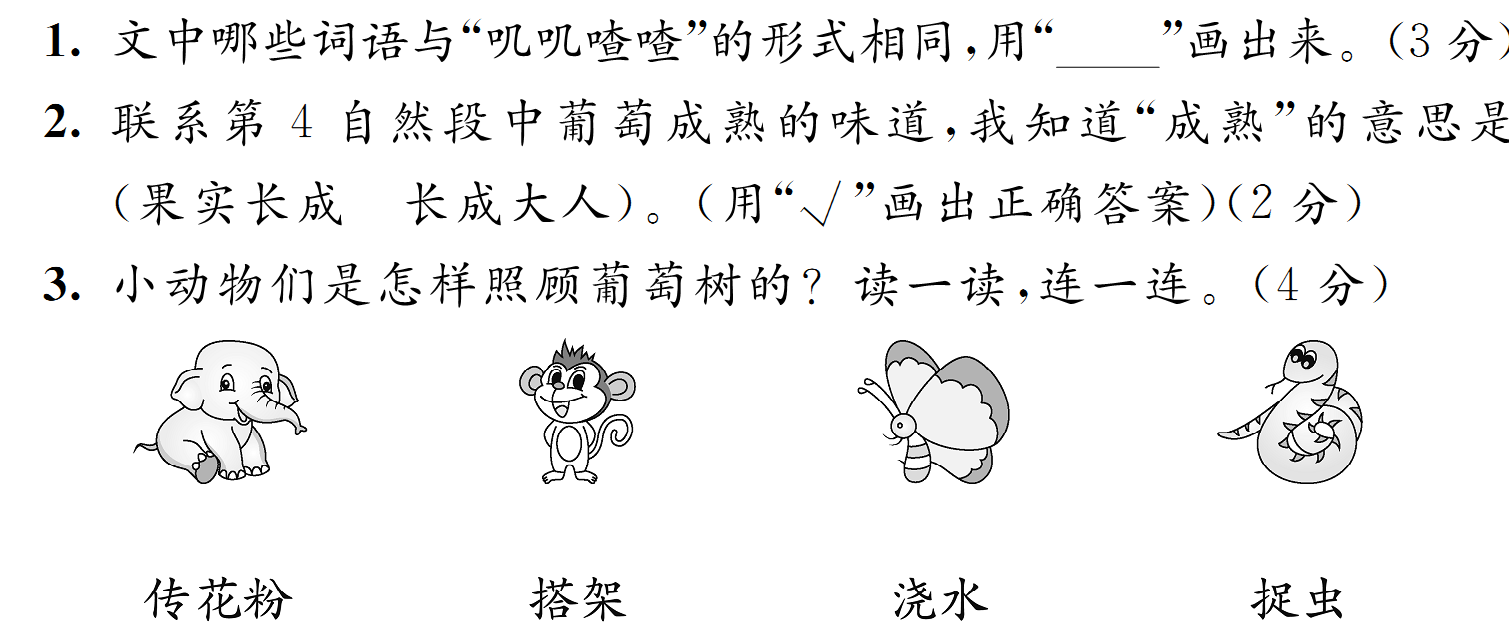 √
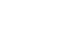 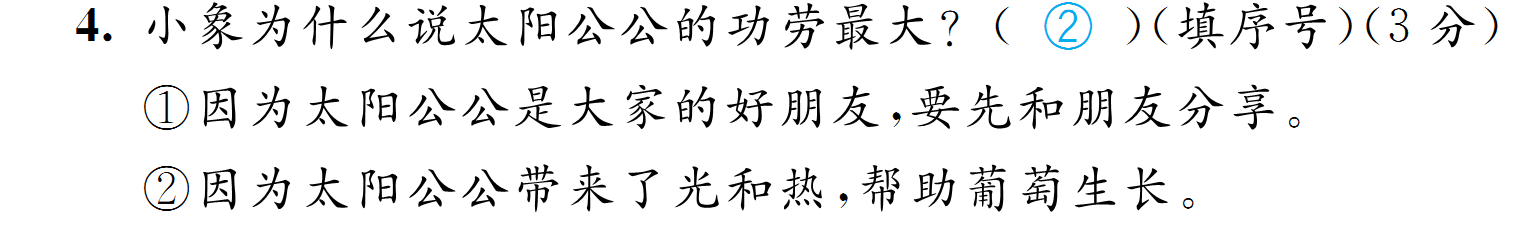 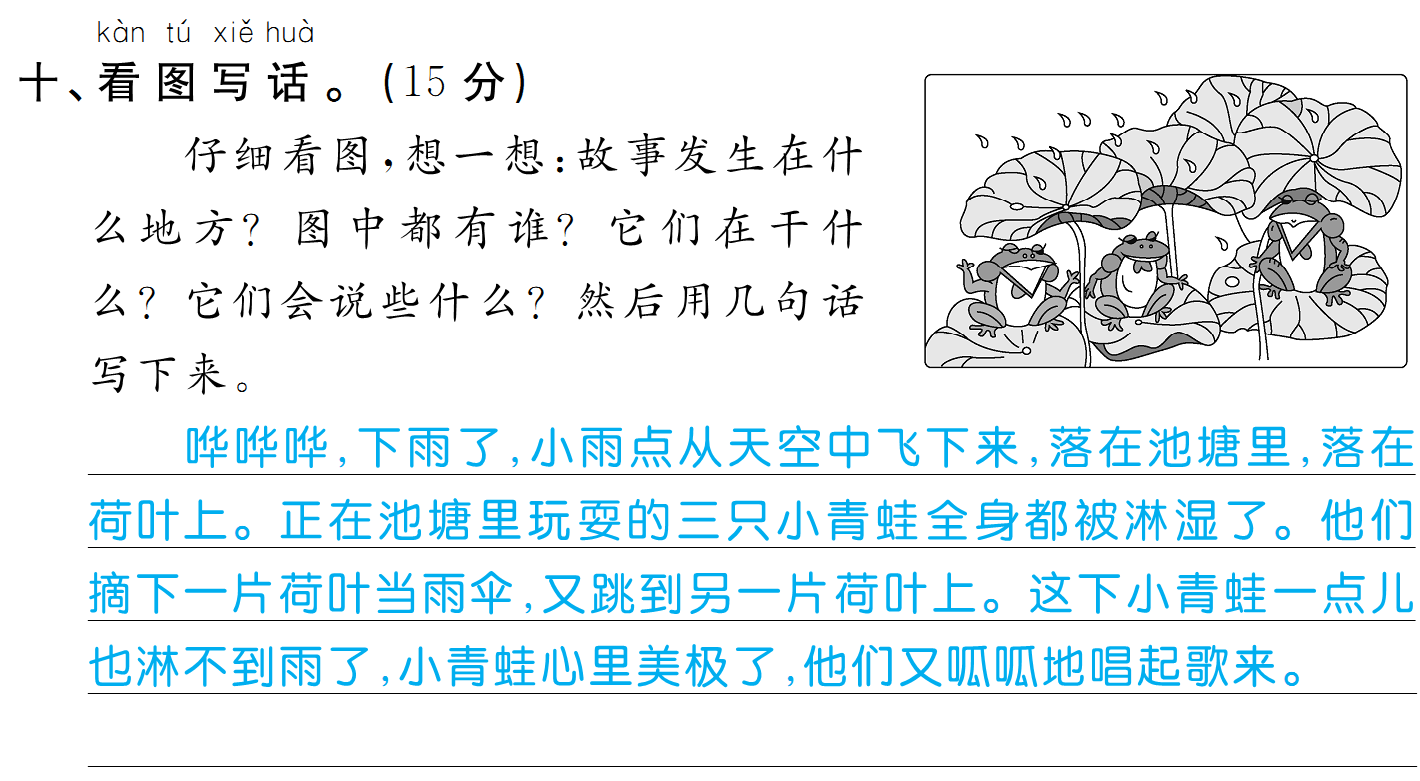 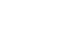 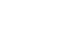 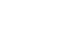 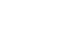 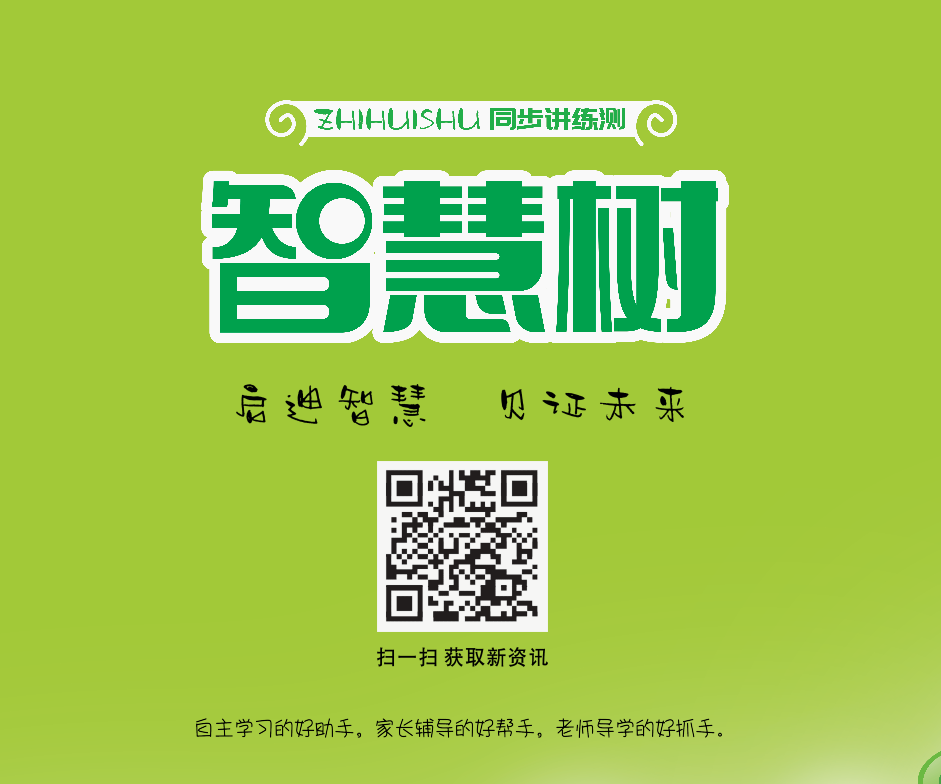 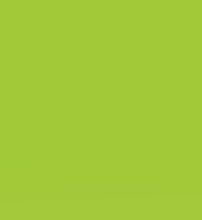